Игры в изучении и преподавании русского языка (игротека «Дети мира»)
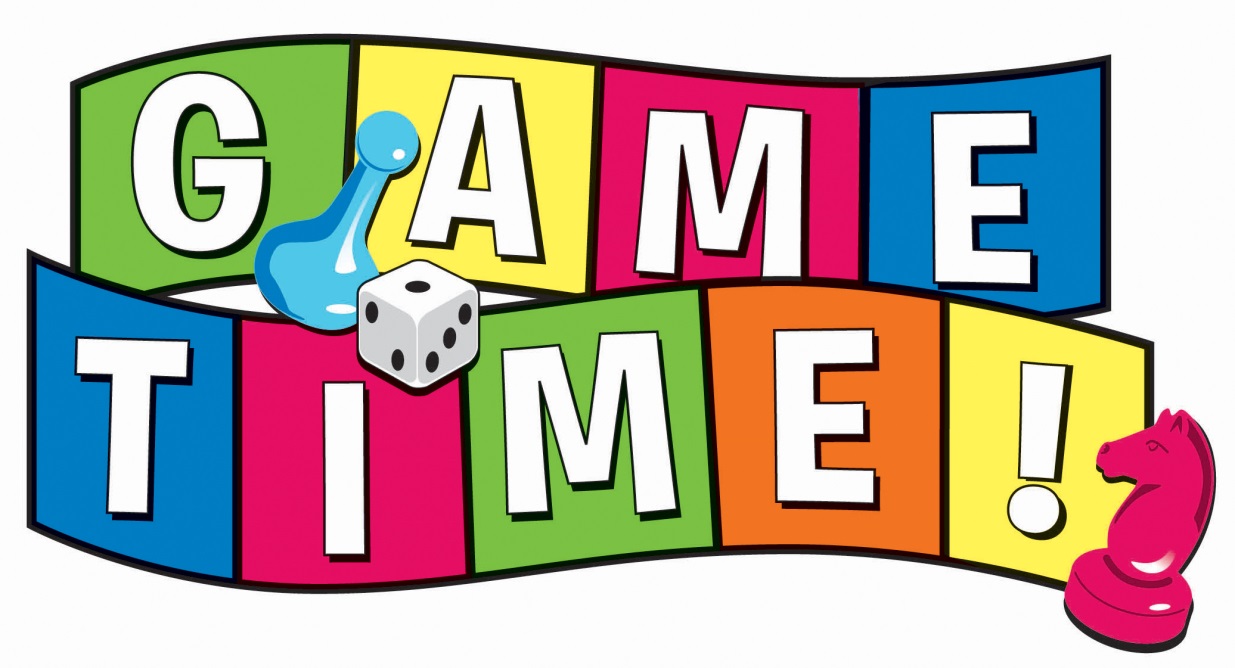 Е.Л. Кудрявцева
Что? Как? И почему?
Что? Мы преподаем не столько русский язык, сколько коммуникацию на русском языке с носителями этого языка, принадлежащими к разным культурам. «Чистое» преподавание языка ради языка неактуально в условиях компетентностного подхода (см. далее состав коммуникативной компетенции и инструментальную функцию в ней лингво-компетенции).
Как? Если язык для и в коммуникации, то актуально, интерактивно (для каждого участника) и интенсивно. Как реальная коммуникация. Игра есть сжатый сгусток целенаправленной коммуникации с усиленной эмоциональной составляющей (мотиватор).
Почему? Потому что язык во всех своих проявлениях отражает суть быта и бытия нации-носителя. Он изменяется под влиянием изменений в жизни нации-носителя. И ученика важно подготовить к пониманию и принятию данных изменений. Равно как к осознанному обращению с языком как инструментом и хранителем многоступенчатой (см. лестница контекстов Е. Эткинда) коммуникации.
Самокомпетенция (индивидуальное Я как часть МЫ)
Социальная (межличностная) компетенция
Межкультурная  компетенция
Медиа-компетенция
владение новыми информационными технологиями, понимание способов их использования для овладения всеми аспектами изучаемого языка как проявления иной культуры, способность к критическому суждению в отношении медиа; восприятие РС как инструмента при осознании первичности межличностного общения
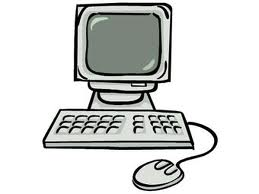 критическое мышление по отношению к собственной стране и культуре, чувство общего и различного между культурами, восприимчивость и гибкость при общении с представителями иных культур с учетом собственной и их социо-культурной (само)идентификации
восприятие себя как партнера, «посла» своей культуры, педагога и ученика, соорганизатора с соотв. ответственностью и автономией в выборе структур и методов обучения и изучения языка; самообучение (обучение длиною в жизнь)
эмоциональные (личностные) и профессиональные связи,  участие в принятии групповых решений, умение распознавать и разрешать межкультурные конфликтные ситуации
Коммуникативная компетенция XXI век
Этно-компетенция
Знание (глубинное понимание как системы) своей этнокультуры, осознание своего места в ней, связь с родом/этносом
Лингво-компетенция
Владение родным(и) и иностранным(и) языками в рамках соответствующих культур; использование этих языков в различных сферах своей жизнедеятельности; учет экстралингвистических факторов и их взаимодействия с лингвокомпонентами
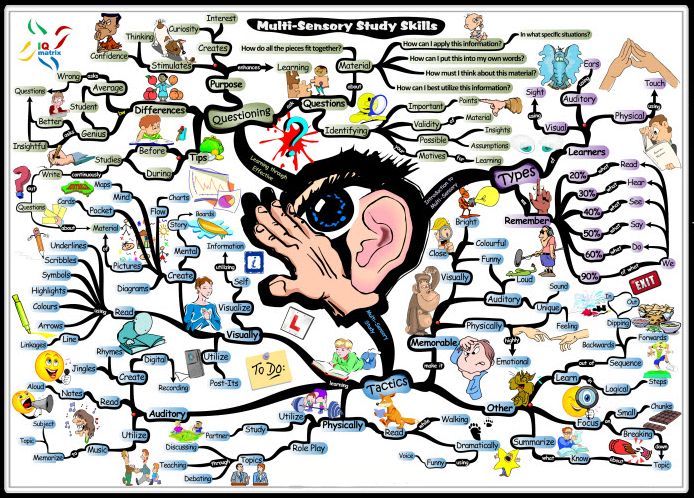 [Speaker Notes: http://www.speechbuddy.com/blog/speech-therapy-techniques/helping-your-child-overcome-dyslexia/]
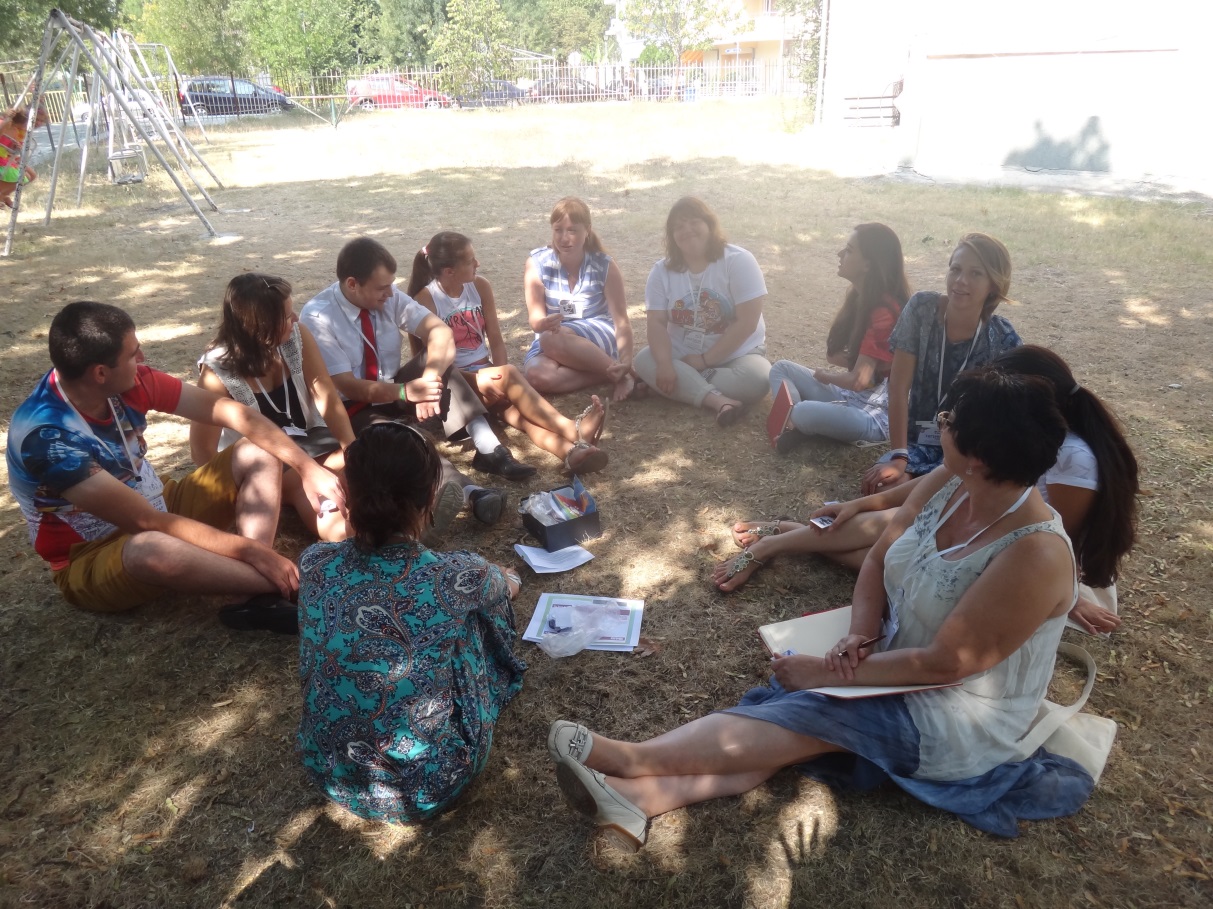 Разновозрастность
Разноуровневость
Различие специализации
Различие целеполагания
Поликультурность
Отсутствие мотивации на входе (отвлекающие факторы)
Широкий выбор других занятий
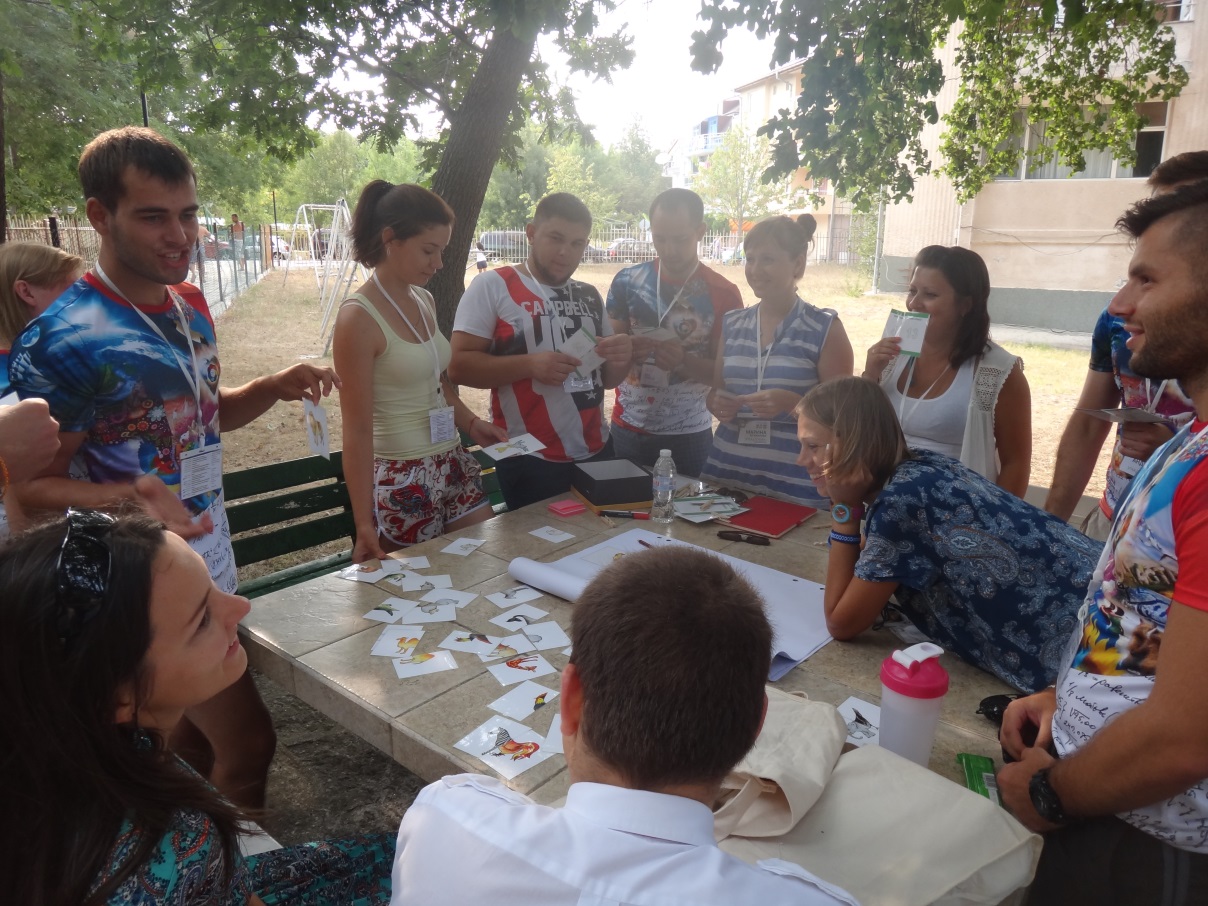 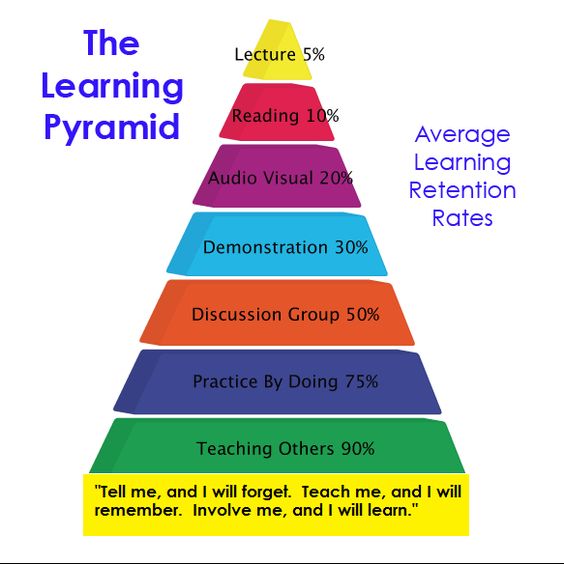 Личность XXI века – это поколение «Z»
стремящееся не запомнить информацию, а понять пути к ее получению и тем самым требующего не учителя, а наставника-тьютора; 
    демонстрирующее спад долгосрочного внимания и концентрации при росте скорости сиюминутного восприятия;
    показывающее ускорение психических процессов, способствующее развитию новых нейронных связей (по Гарри Сноуду);
 имеющее ограничения в доступе к сенсорным сигналам (спад тактильности, реакции на запахи)  с проистекающим отсюда страхом прикосновений, нарушениями в области мелкой моторики и т.д.;
перерабатывающее информацию частыми мелкими порциями (как соты, сеть)  [http://jarki.ru/wpress/2013/02/18/3208/].
Предпосылки клипового мышления поколения Z
1)    ускорение темпов жизни и напрямую связанное с ним возрастание объема информационного потока, что порождает проблематику отбора и сокращения информации, выделения главного и фильтрации лишнего;
2)    потребность в большей актуальности информации и скорости ее поступления;
3)    увеличение разнообразия поступающей информации;
4)    увеличение количества дел, которыми один человек занимается одновременно;
5)    рост диалогичности на разных уровнях социальной системы.
6) эгоцентризм и инфантильность в достаточно взрослом возрасте;   
7)  СМИ (глобальная сеть) как основной источник информации.
По Фрумкину К.Г.,  2010
Вызовы 21го века в связи с лингвокультурной компетенцией
уход изученного в теории с примерами в пассив (немедленный, уже в процессе освоения или усвоения, отсутствием мотивационных компонентов, непосредственного участия в создании продукта в эксперименте и наблюдении пр.; или с временным промежутком);
отсутствие равномерного (с учетом поликультурного и междисциплинарного подхода) прироста ЗУНов и формирования компетенций в различных сферах жизнедеятельности (не только в бытовой или профессиональной, но и в учебной, хобби и пр.)
в связи с недостаточной коммуникацией в процессе образовательной деятельности с носителями этнолингвокультуры как родной– невладение этнокультурным контентом, культурными концептами; проистекающая отсюда проблема переключения кодов – как вербальных, так и невербальных («язык тела» по А. Пизу), подчеркивающих отнесенность контента к конкретному этнокультурному или межкультурному пространству коммуникации; односторонняя (монокультурная) коммуникативная компетенция
проблема отсутствия целенаправленного развития медиа-составляющей межкультурной компетенции (что было доказано нашим проектом «Великие русские иностранцы» 2014-2015 г., когда учащиеся школ с углубленным изучением иностранных языков даже не рассматривали возможность их практикоориентированного использования для поиска информации в глобальной сети); педагоги нередко забывают, что знание грамматики не означает владения языком;
вопрос мотивации учащихся (как основанный на специфике возраста аудитории, так и на поставленных ими перед собой целях, нередко расходящихся с целями и задачами педагога);
разновозрастный, поликультурный, разноуровневый (например, по лингво-компетенции от А1 до В1 или от В1 до С1 в одной аудитории) и разно-профессиональный (медики, юристы, географы, слависты… на одном языковом курсе) состав аудитории, - требующий от педагога мобильности содержательной и инструментальной. Причем, начинающейся с мобильности мышления и заканчивающейся мобильностью и поликультурностью оформления образовательного пространства.
Учащиеся знают язык, но не умеют на нем говорить («страх коммуникации» как болезнь ХХ1 века)

Игры (онлайн, оффлайн) и онлайн-тандемы – лекарство от этой болезни. Если игры коммуникативные (не дидактические и не тестовые)
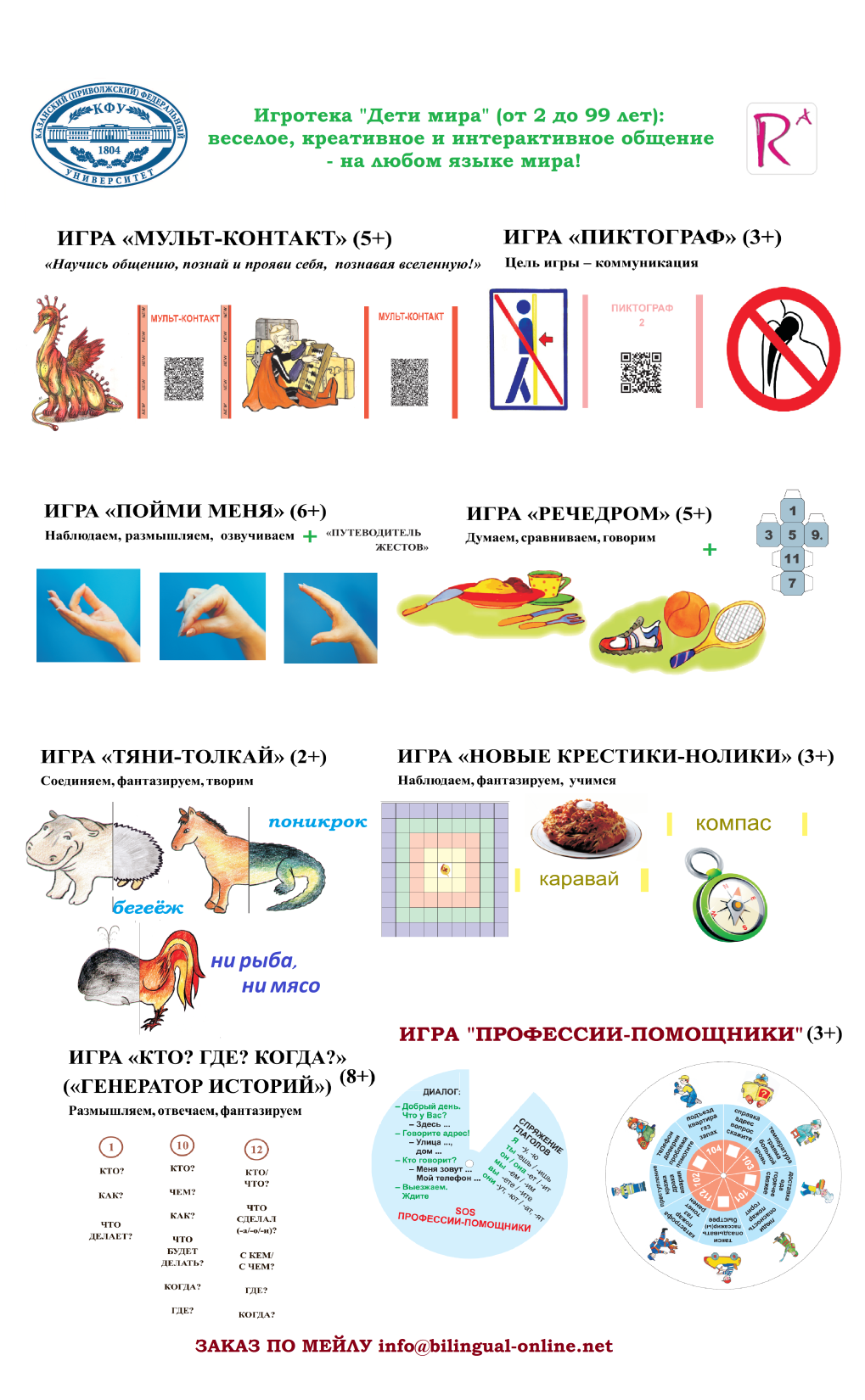 модульность (до 16 модулей в 1 игре для различных целевых групп)
вариативность (выбор модуля, места и реализация игры как индивидуальной или парной или групповой – за игроками)
полифункциональность (развитие всех составляющих коммуникативной компетенции, компетентностная диагностика, лидерский тренинг, командный тренинг и т.д.)
надпредметность (возможность использовать как в рамках освоения предметов регулярного образования, так и в дополнительном и самообразовании)
открытость (участники могут придумывать свои модули игр, варьировать правила игры, язык игры)
интегративность (совмещается с любым ПМК, УМК; не требует специальной подготовки играющих или специального обрудования)
интеркультурность (игры и персонажи игр составлены таким образом, чтобы при игре нельзя было применить этнокультурные клише и стереотипы)
полилингвальность (язык игры выбирается игроками, ограничений нет)
Игра «Профессии-помощники»
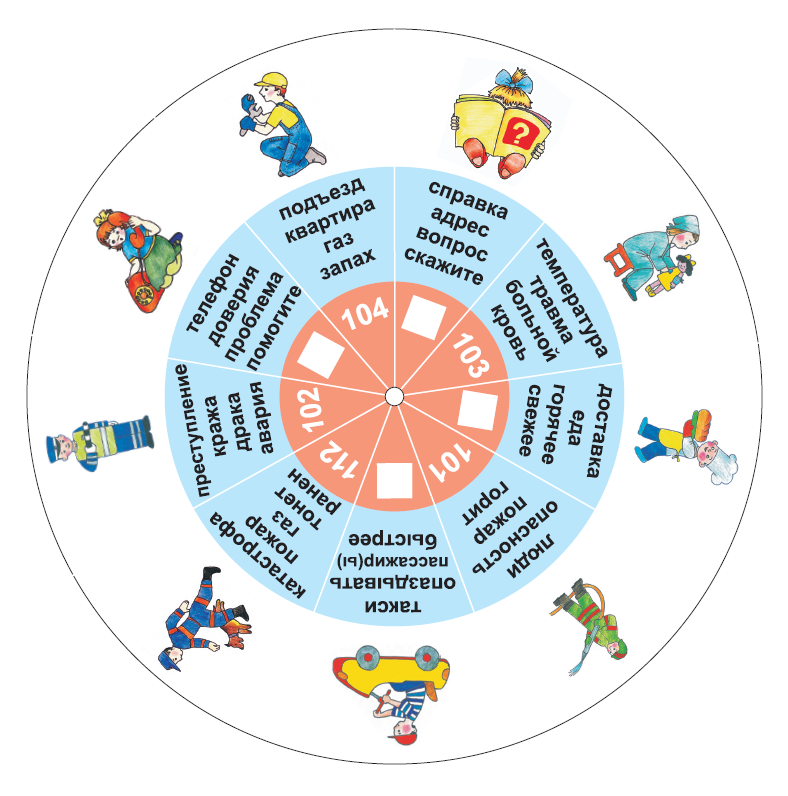 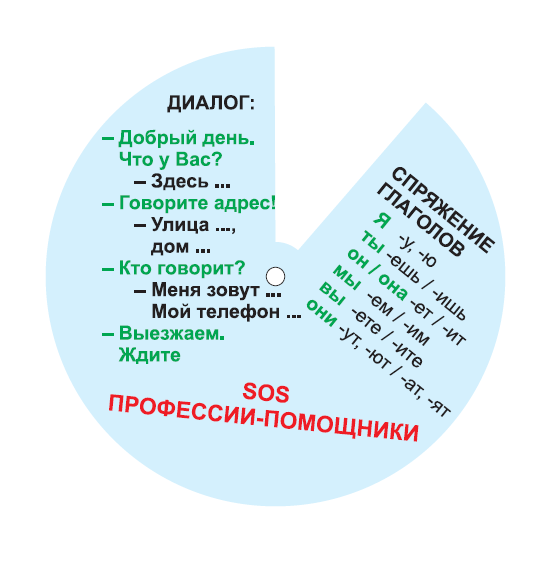 Лексический запас по темам
Опыт коммуникации в ситуации
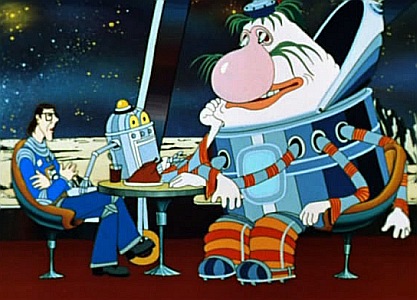 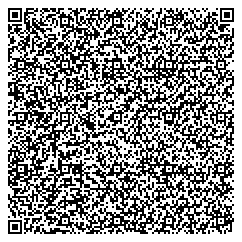 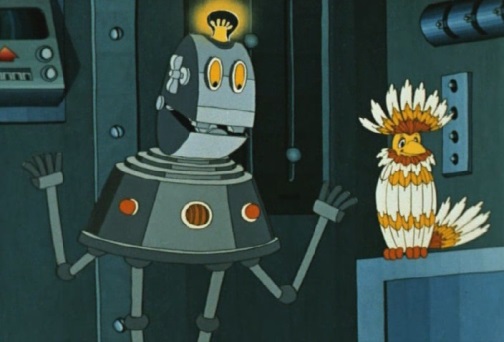 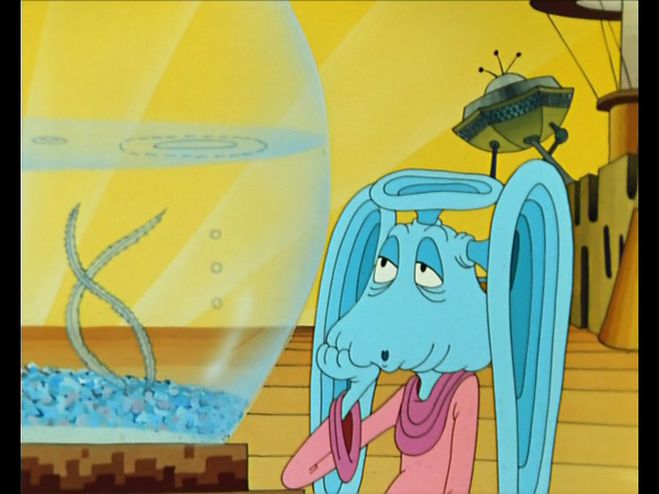 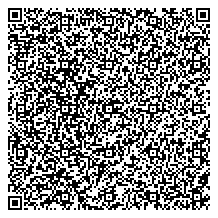 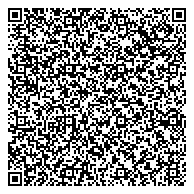 Игра «Мульт-контакт 1»  (мультфильмы)
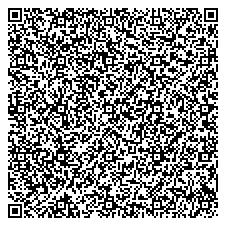 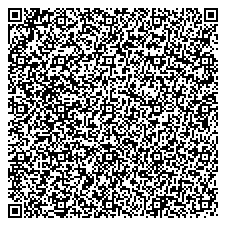 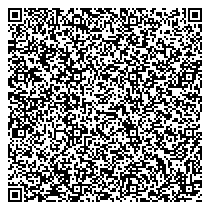 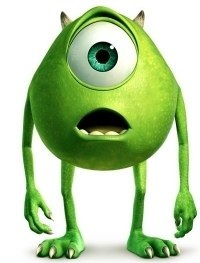 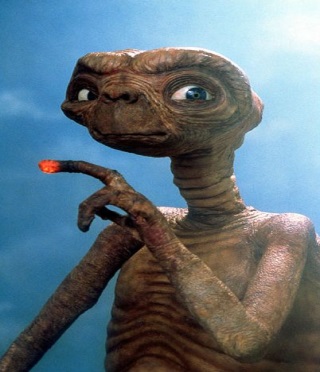 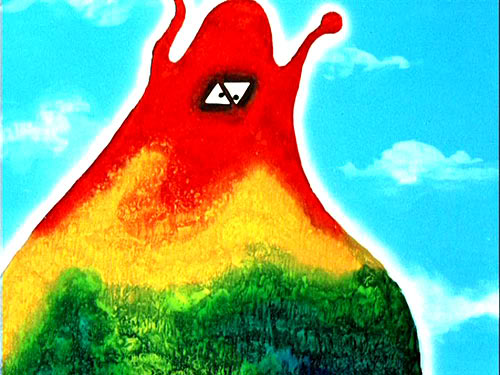 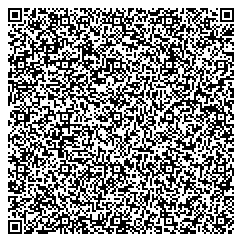 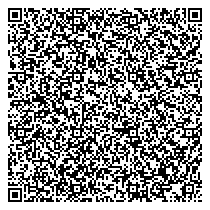 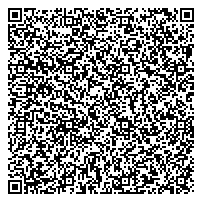 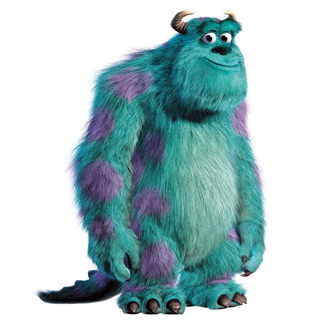 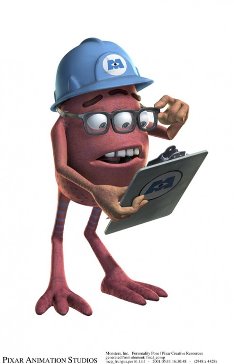 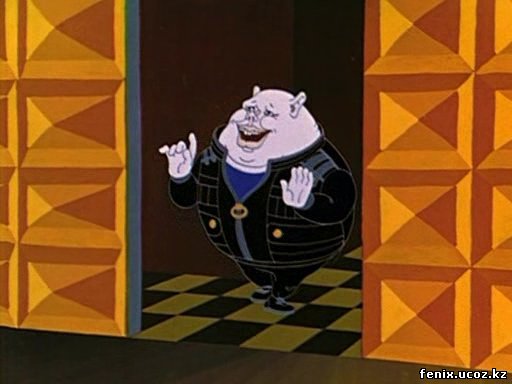 Игра «Мульт-контакт 2» (русская сказка)
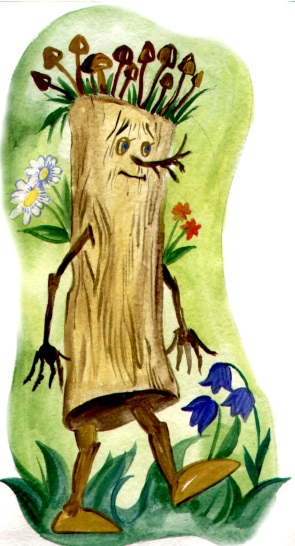 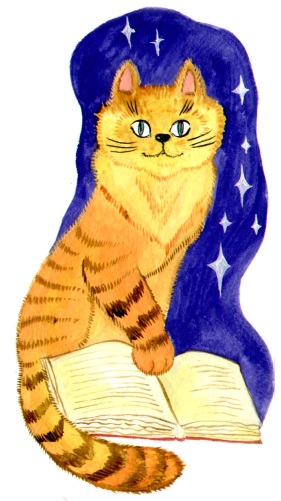 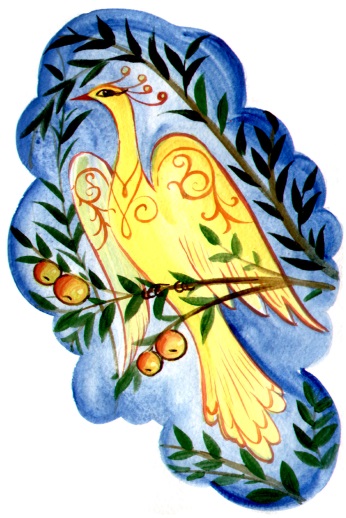 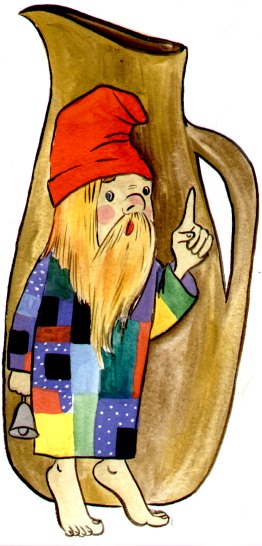 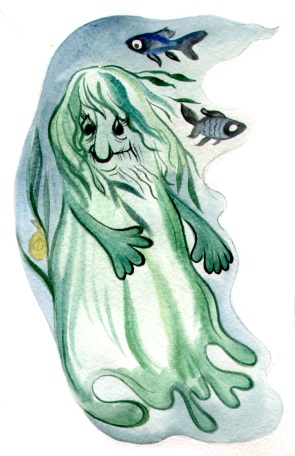 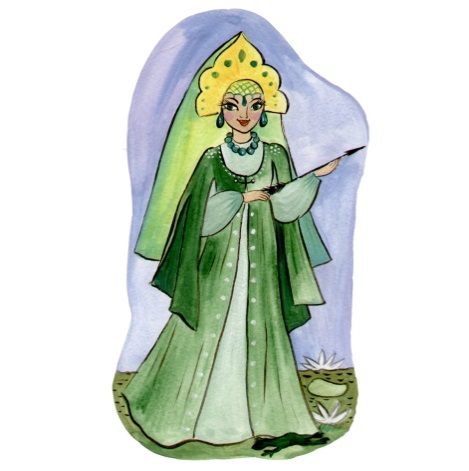 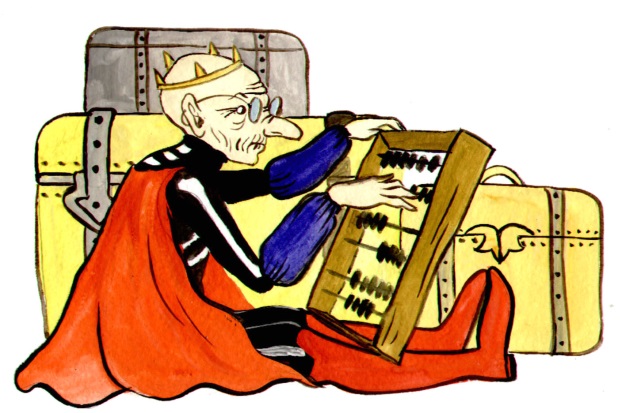 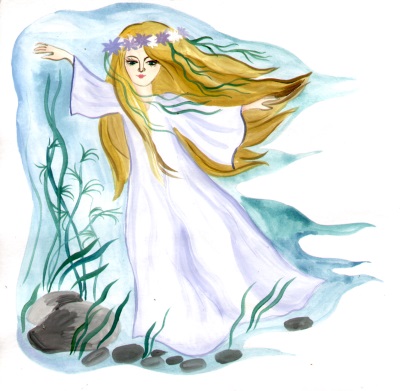 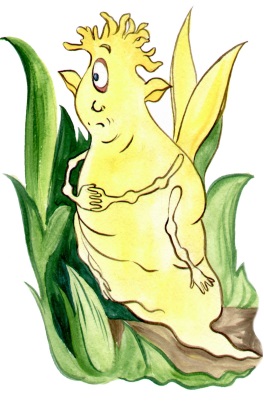 Модули (варианты правил) игры для детей от 4х до школьников, студентов и взрослых игроков 
Игра возможна с различным целеполаганием: лингвистическим, культуроведческим, развитие креативности, развитие речи, медиа-компетенция и др.
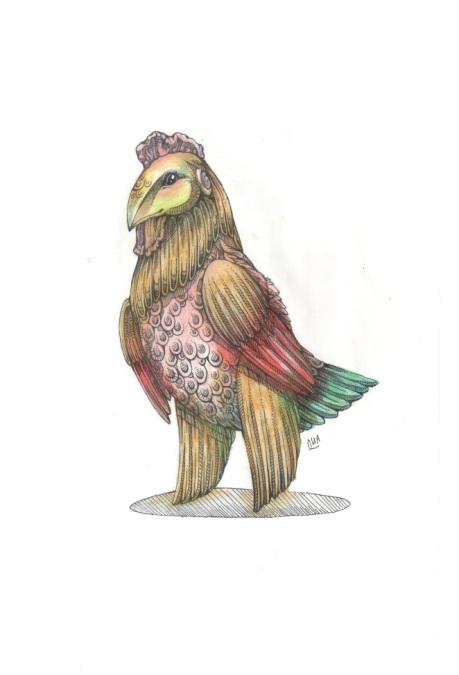 Игра «Мульт-контакт 3» (фантазийные персонажи и всемирный конкурс рисунка)
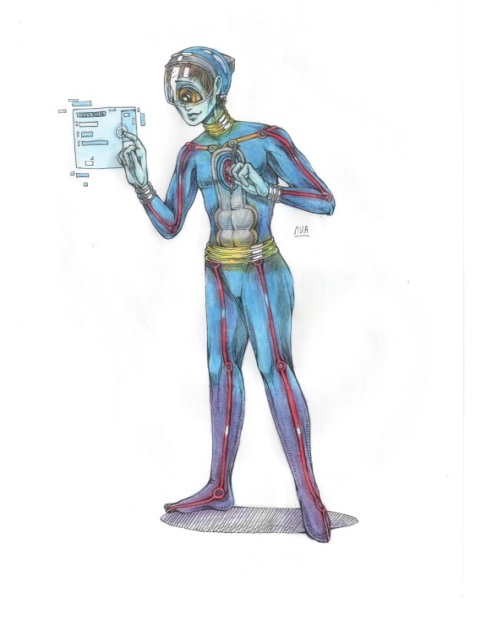 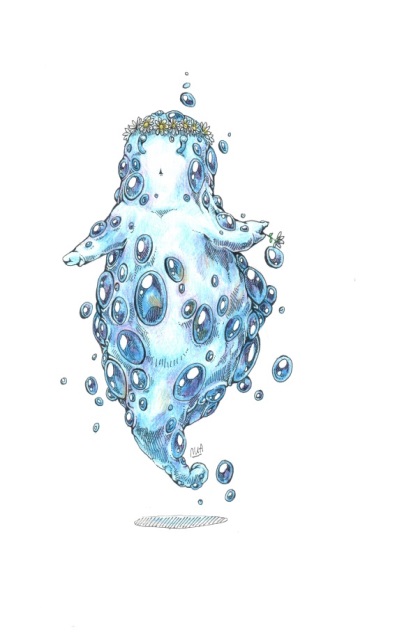 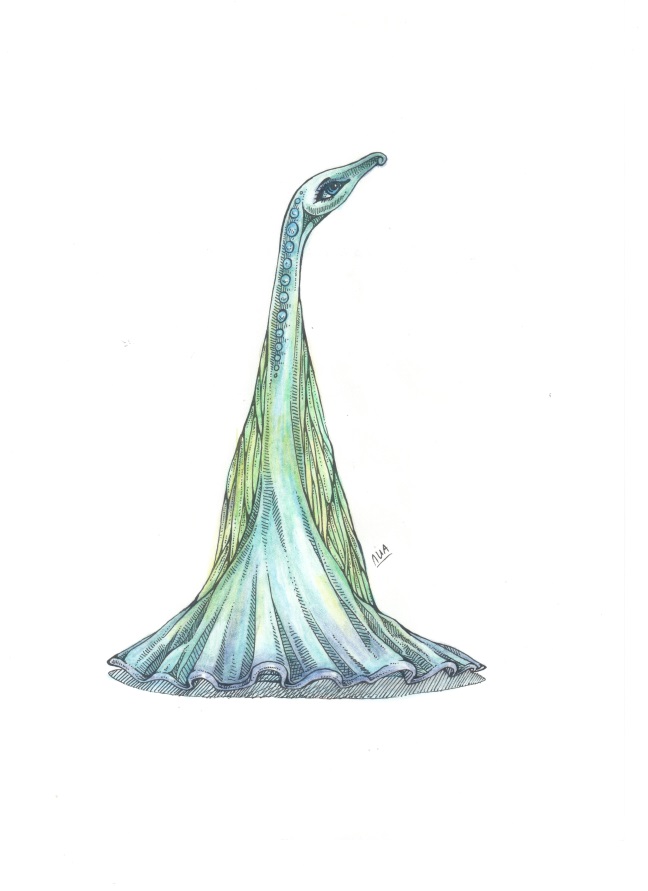 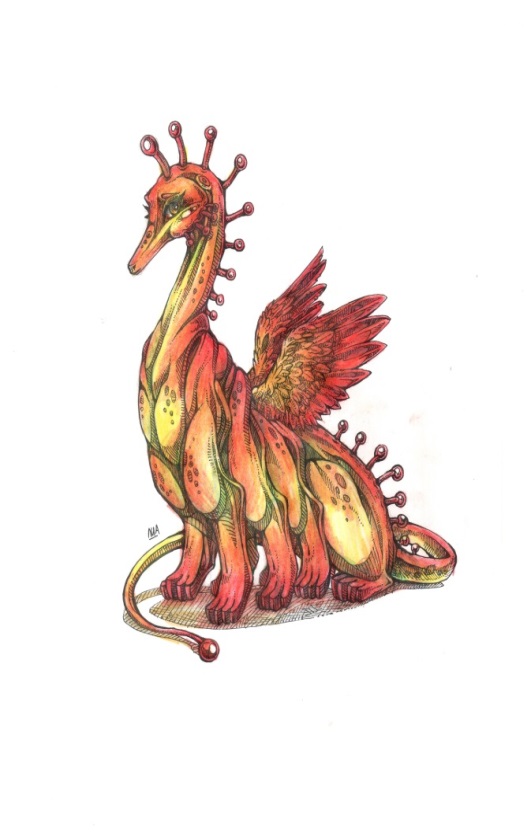 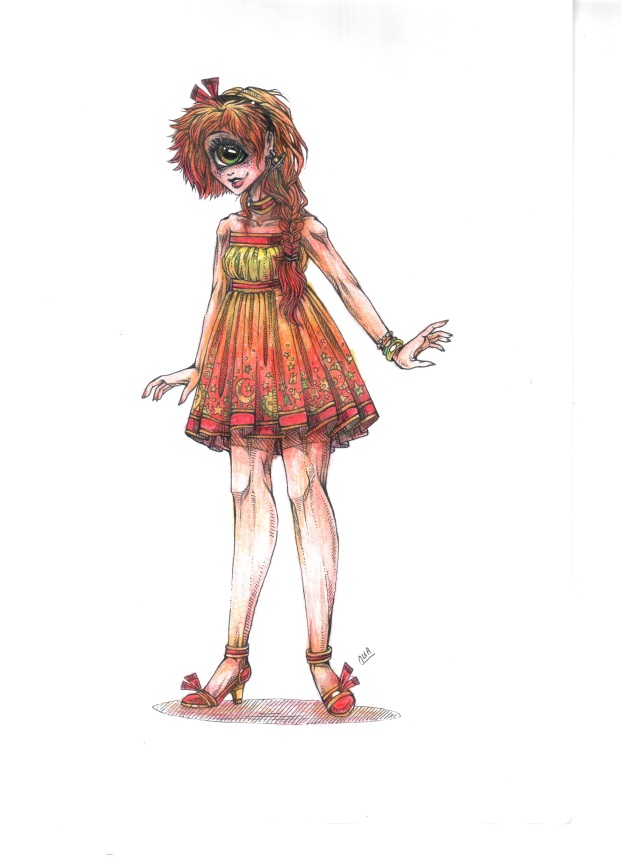 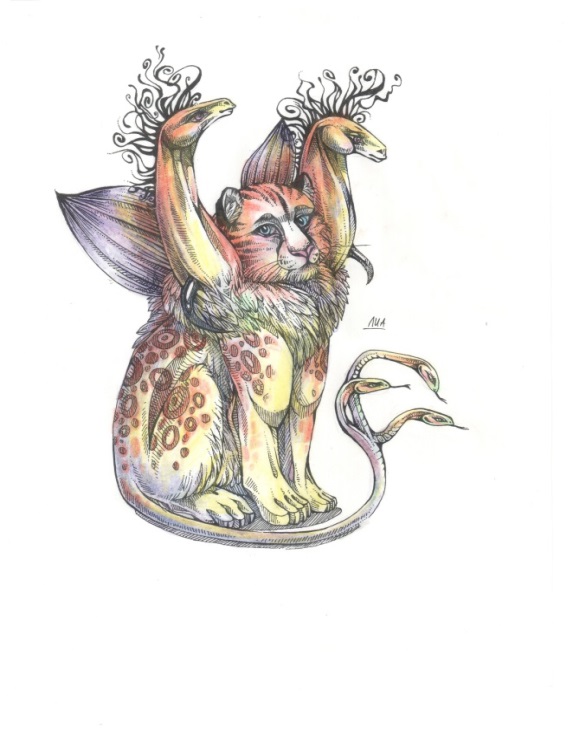 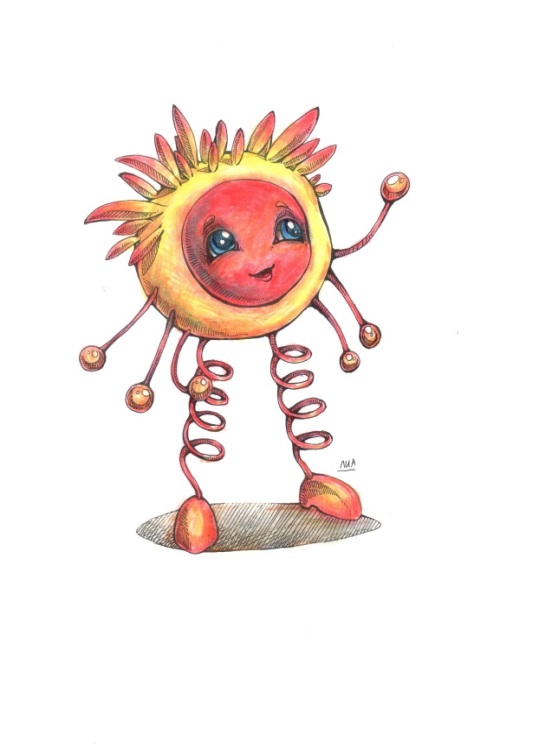 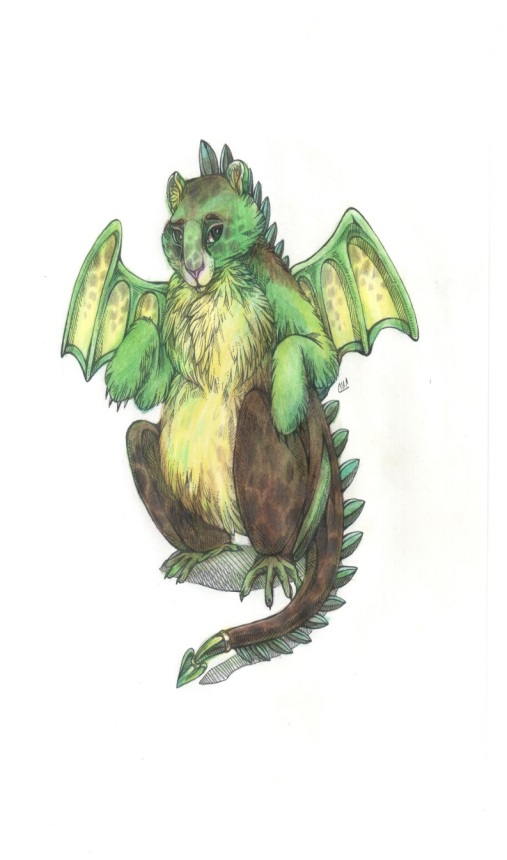 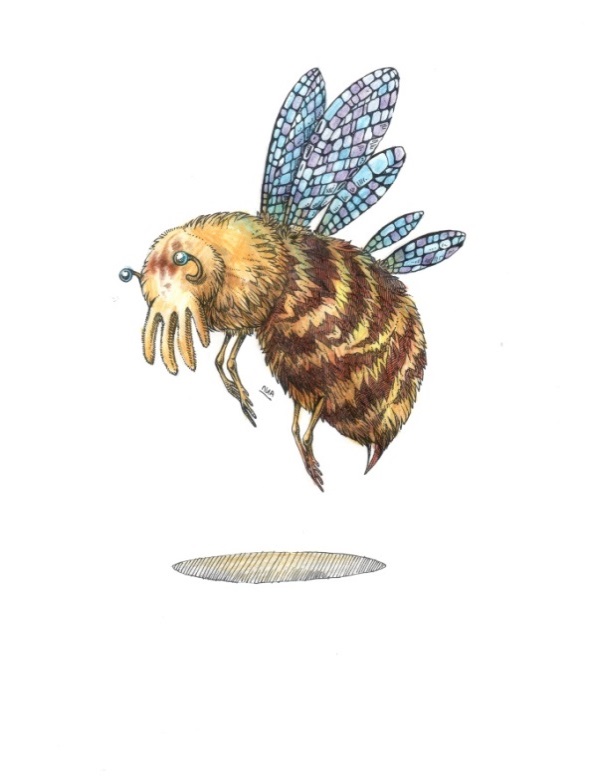 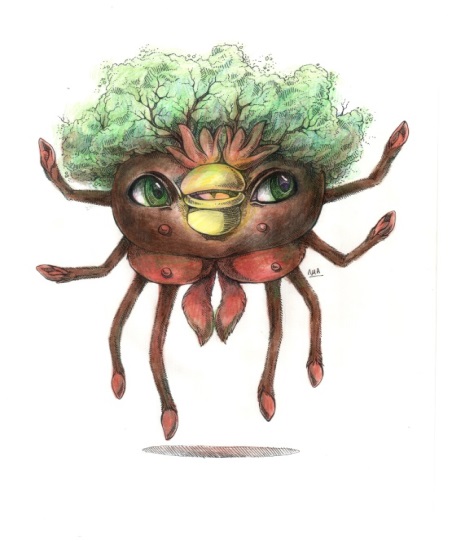 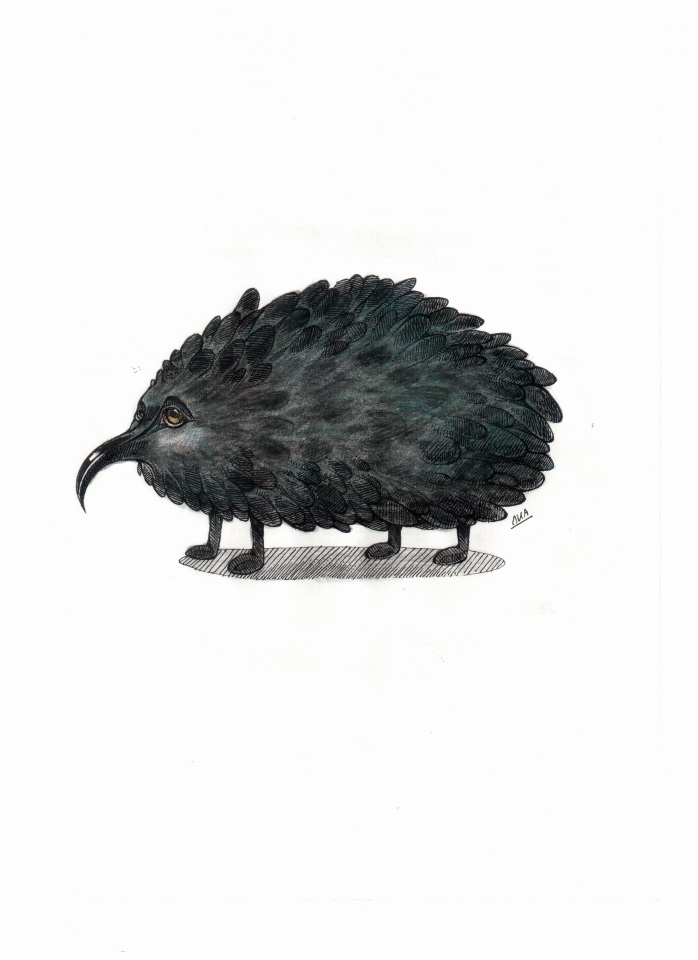 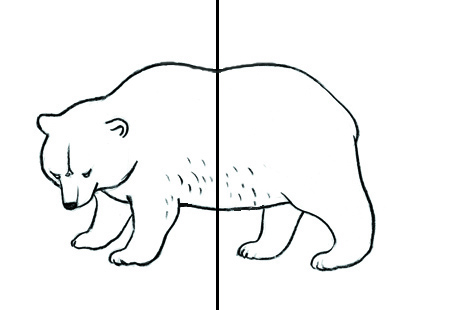 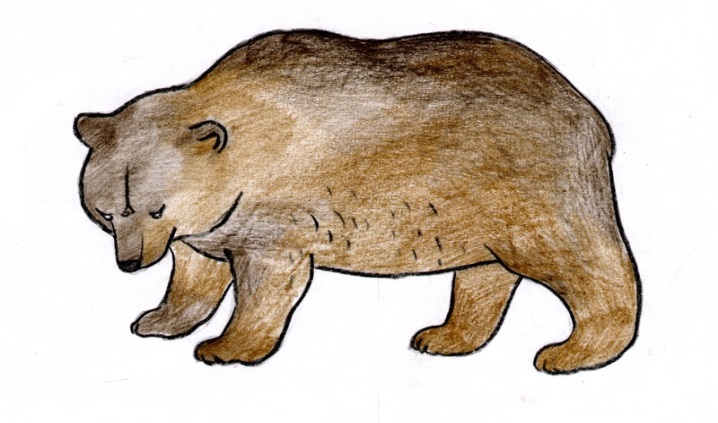 Игра «Тяни-толкай»
- РАЗВИТИЕ РЕЧИ И ФАНТАЗИИ, ПАМЯТИ, АКТИВАЦИЯ СЛОВАРНОГО ЗАПАСА, СЛОВООБРАЗОВАНИЕ…
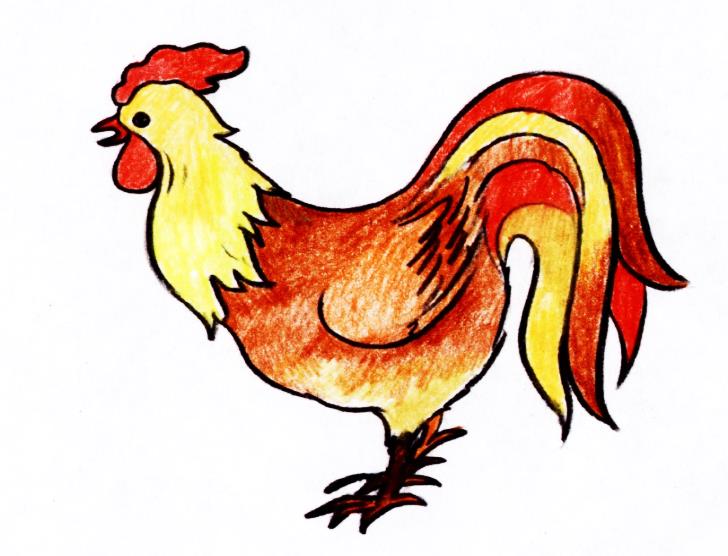 Карточки на 24 живых существа (домашние и дикие животные, птицы и рыбы)
Правила игры для разных возрастных и целевых групп: изучаем русский как иностранный, как родной как другой родной; изучаем иностранные языки…
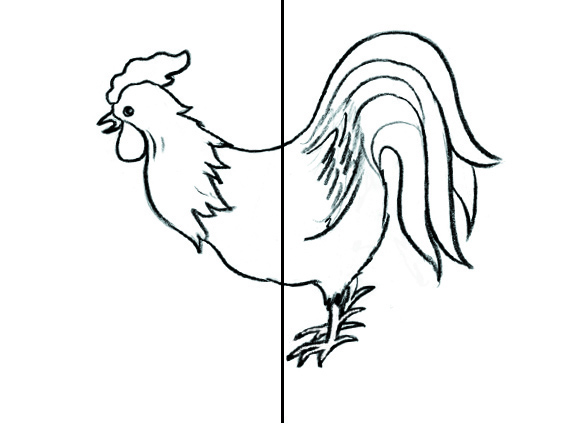 Игра «Новые крестики-нолики» (3+)
- РАЗВИТИЕ РЕЧИ И ВНИМАНИЯ, АКТИВАЦИЯ СЛОВАРНОГО ЗАПАСА ПО ТЕМАМ И ВНЕ…
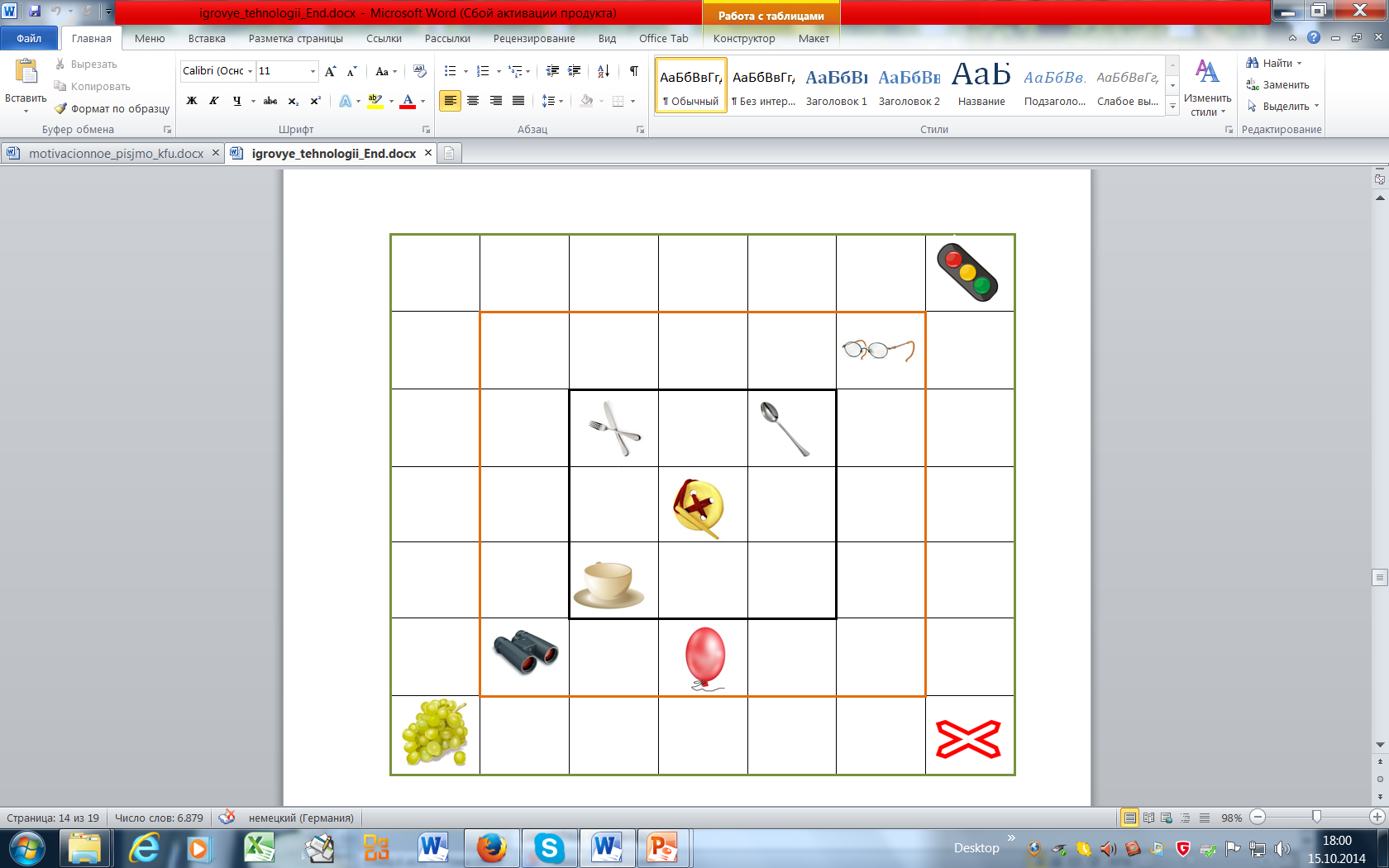 120 карточек с предметами окружающего мира, которые важны для общения, здоровьесбережения…
Возможна игра как судоку, без карточек 
12 модулей игры!
Играть можно на любом языке, не только на русском!
Игра «Пойми меня»
- РАЗВИТИЕ РЕЧИ – В МЕЖКУЛЬТУРНОЙ КОММУНИКАЦИИ! ВЕРБАЛЬНОЕ и НЕВЕРБАЛЬНОЕ ОБЩЕНИЕ (ПЕРЕКЛЮЧЕНИЕ КОДОВ)! ОТРАБОТКА КРЕАТИВНОСТИ И ДЕКЛИШИРОВАНИЕ МЫШЛЕНИЯ
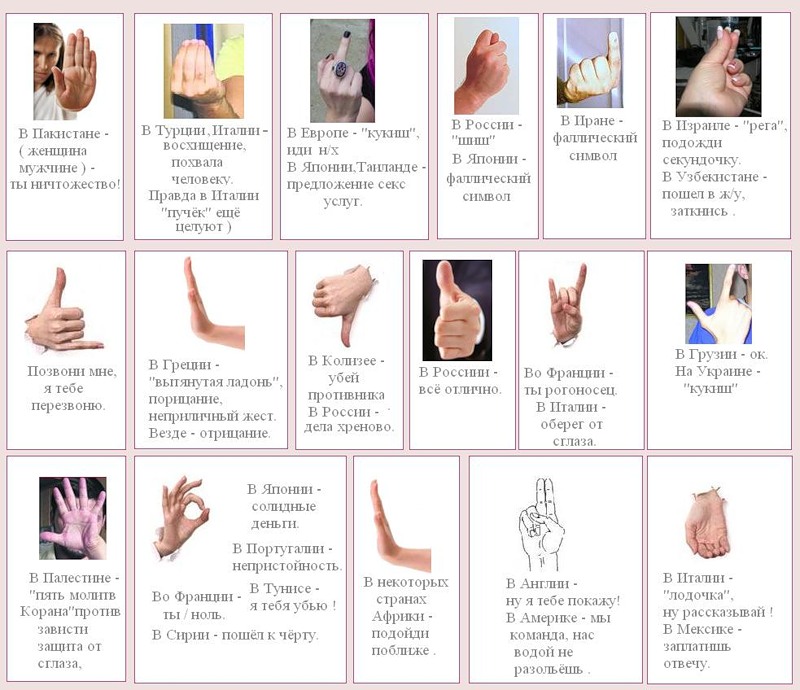 24 карточки с жестами
8 модулей игры для детей и взрослых
Результат – отказ от клише в мышлении и открытость общению и ХОРОШЕЕ НАСТРОЕНИЕ
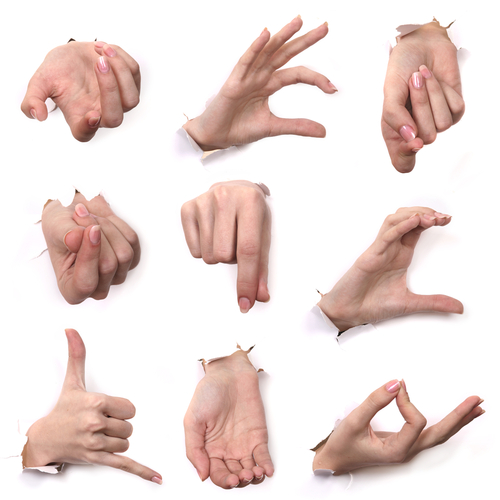 Игра «Пиктограф»
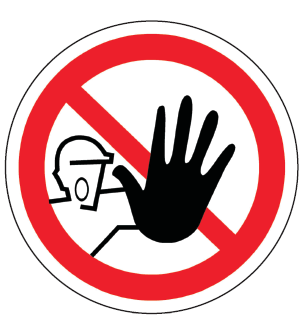 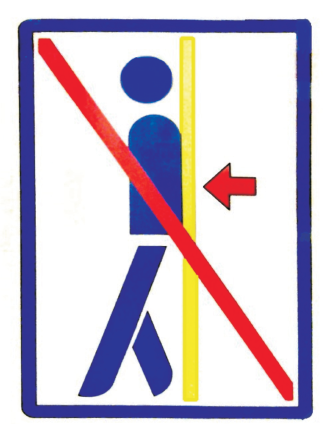 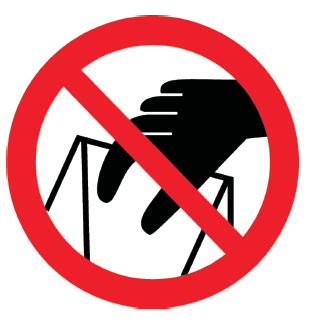 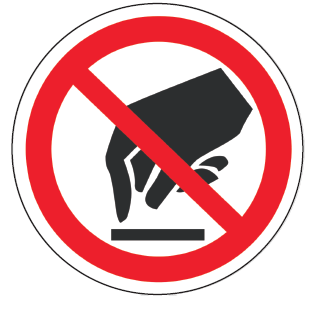 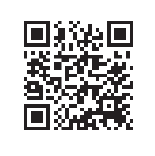 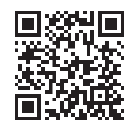 ВЕРБАЛЬНОЕ и НЕВЕРБАЛЬНОЕ ОБЩЕНИЕ (ПЕРЕКЛЮЧЕНИЕ КОДОВ)! ОТРАБОТКА КРЕАТИВНОСТИ И ДЕКЛИШИРОВАНИЕ МЫШЛЕНИЯ, ПРАВИЛА ПОВЕДЕНИЯ, ОСНОВЫ БЕЗОПАСНОСТИ ЖИЗНЕЖЕЯТЕЛЬНОСТИ…
ИГРА «РЕЧЕдром»
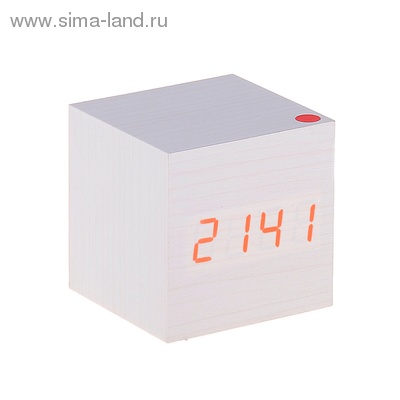 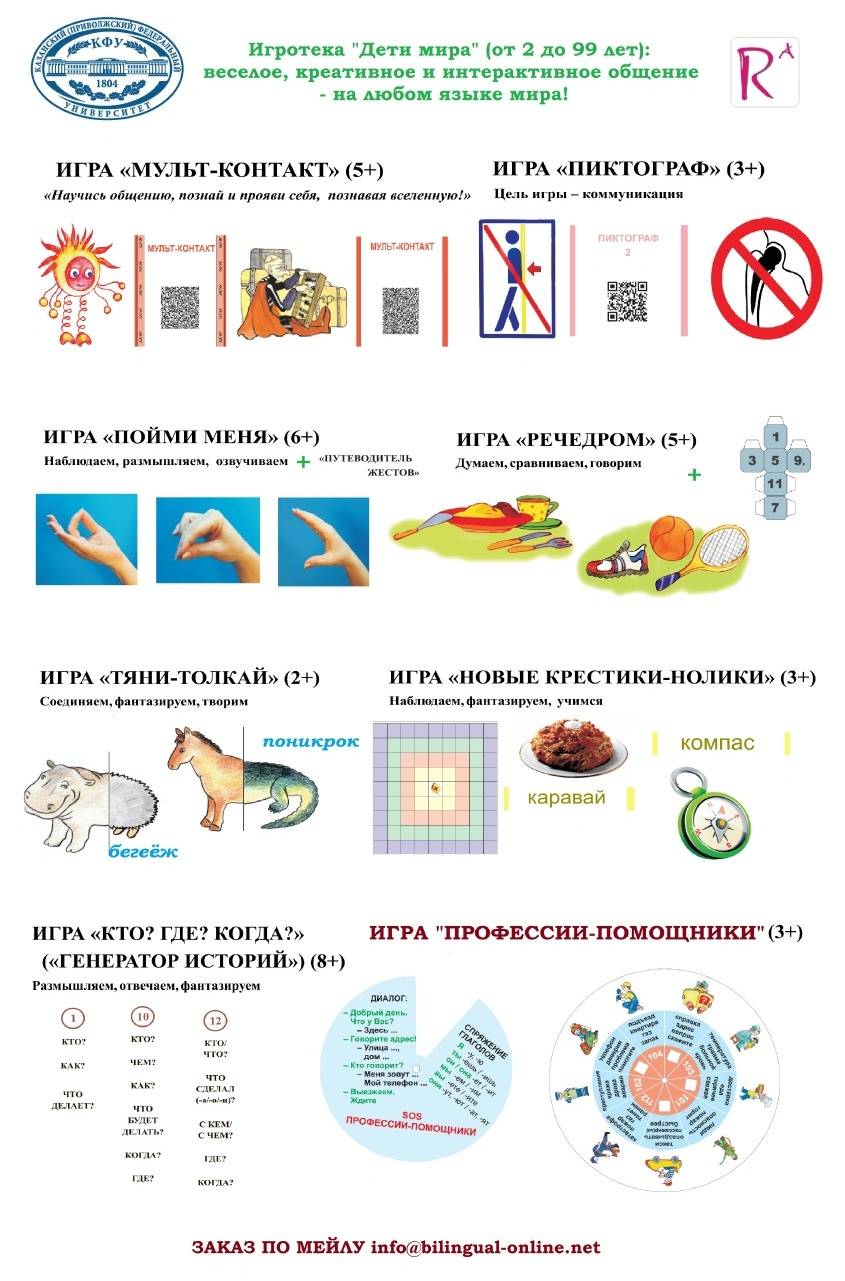 8:33
14:30
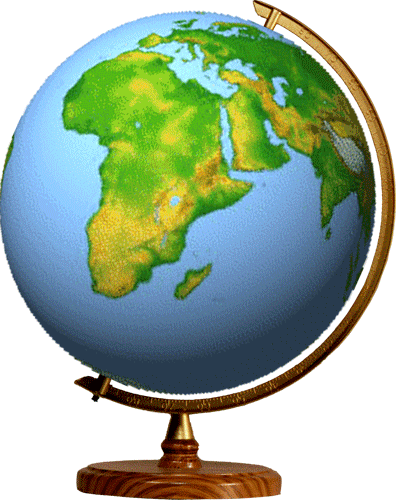 Вариант  2.– «действия» (составить рассказ по выпавшим рис.)
Вариант  1.– «время» (показать, что и где делают в выпавшее время)
ОТРАБОТКА ОПИСАНИЯ РАСПОРЯДКА ДНЯ/ДЕЙСТВИЙ, ФОРМ ДЛЯ УКАЗАНИЯ ВРЕМЕНИ, ГЕОГРАФИЧЕСКИХ И СВЯЗАННЫХ С НИМИ ПОНЯТИЙ
Игра «Генератор историй»
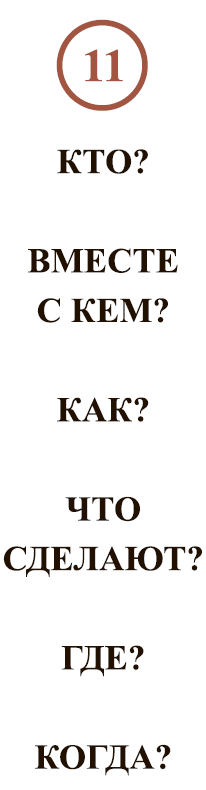 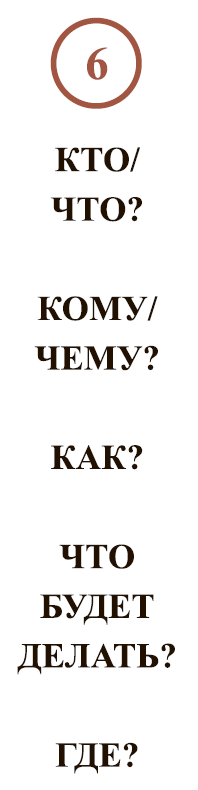 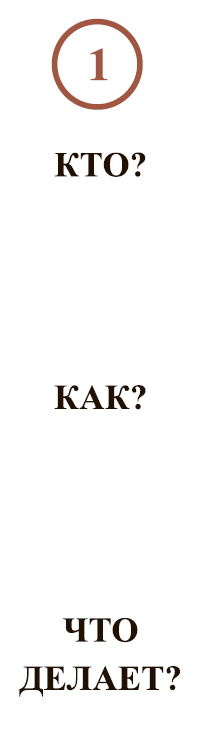 Игра «Эко-мемори»
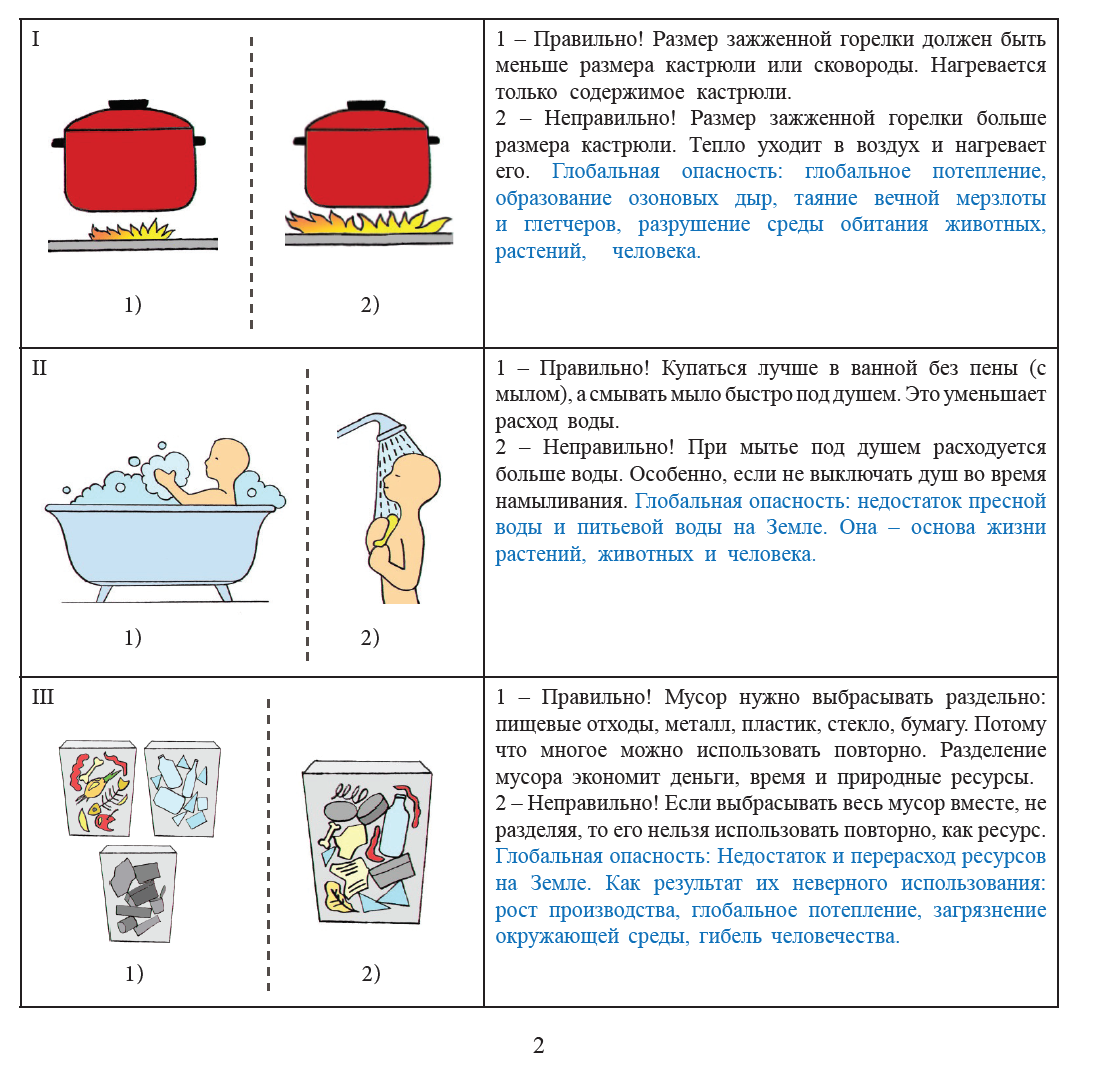 ОТРАБОТКА ОПИСАНИЯ ДЕЙСТВИЙ, СЛОВ ОЦЕНКИ, ГЕОГРАФИЧЕСКИХ И СВЯЗАННЫХ С НИМИ ПОНЯТИЙ, проектная д-ть
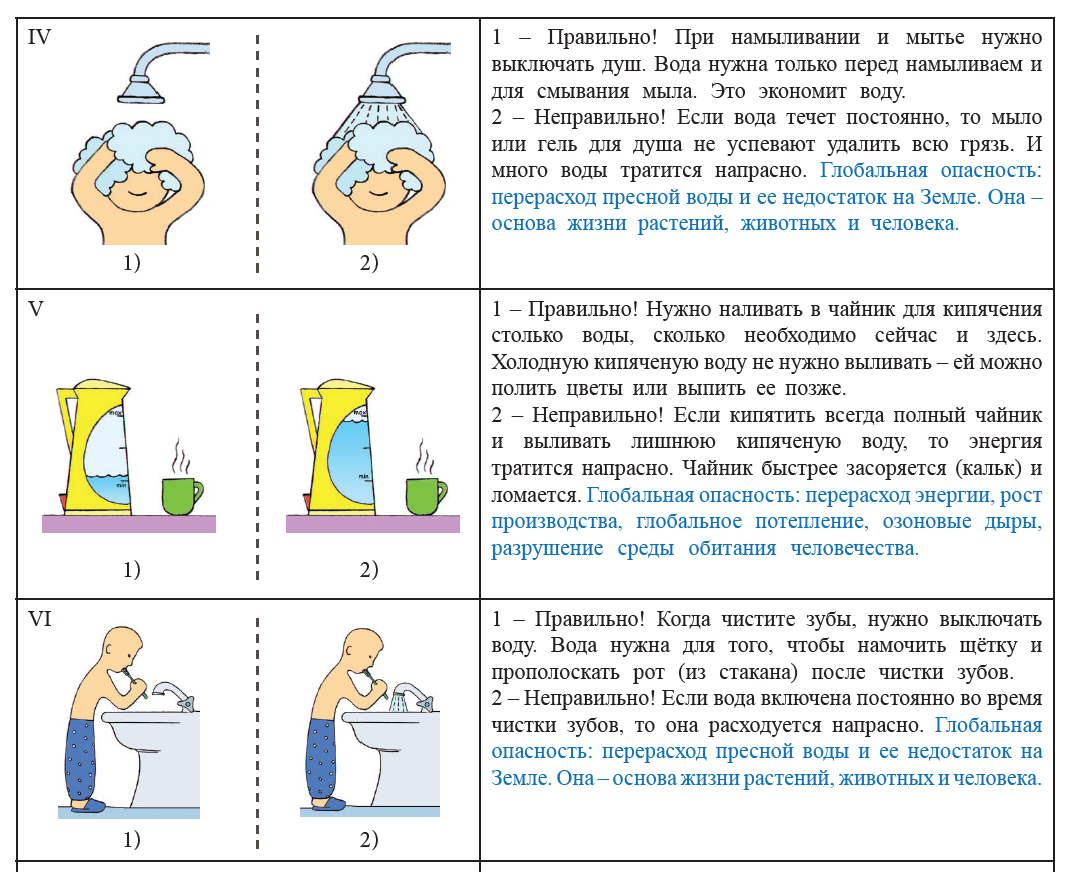 Игра «Хоббидром»
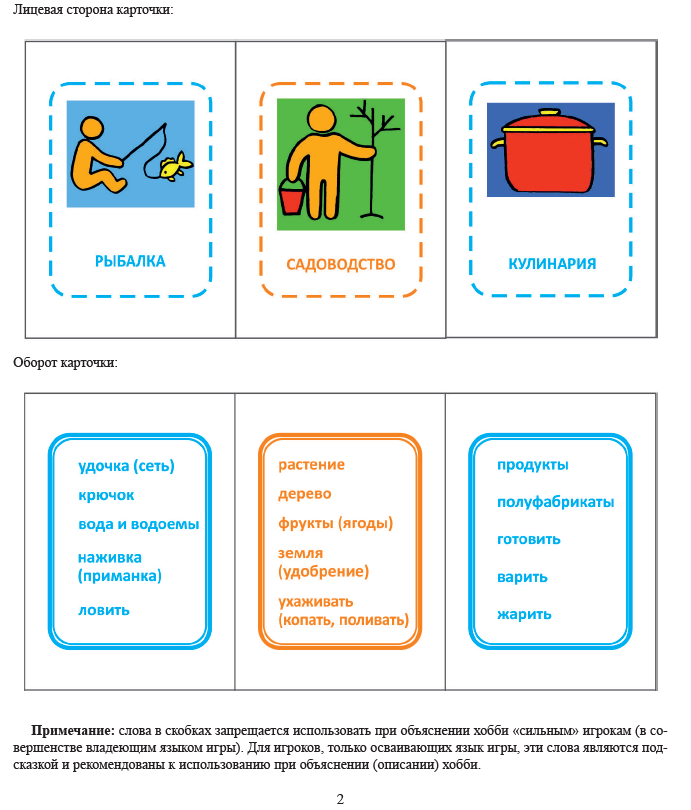 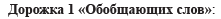 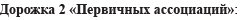 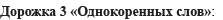 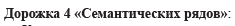 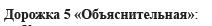 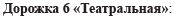 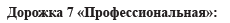 ХОББИ И ПРОФЕССИИ – ТЕМАТИЧЕСКАЯ ЛЕКСИКА В КОММУНИКАЦИИ; ВАРИАНТЫ ДЛЯ СИЛЬНЫХ И СЛАБЫХ УЧЕНИКОВ + см. выше
Готовятся к изданию
«Поздравляндия» (склонение им.сущ. в праздничном антураже, традиции России и зарубежья)
«Ходоки» (глаголы движения с приставками и без, предложно-падежные формы имен существительных в ориентации на местности и чтении карт)
Ресурс «Азбучные истины»
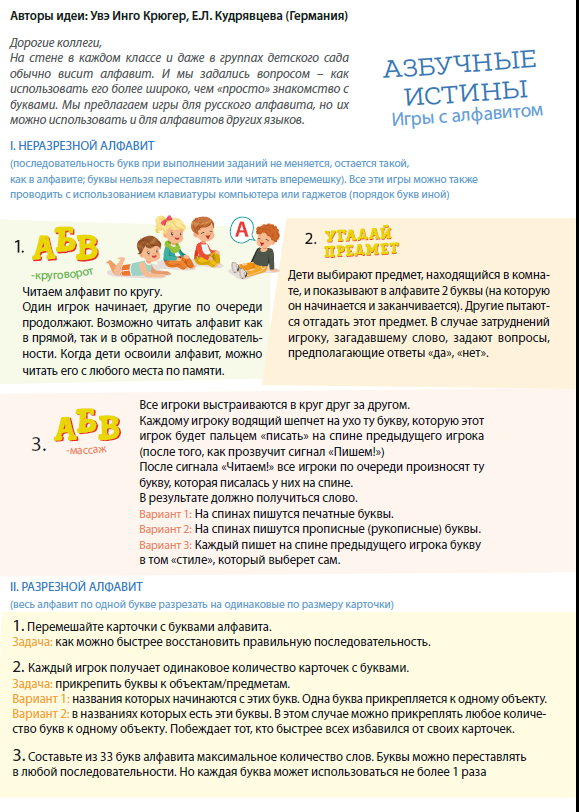 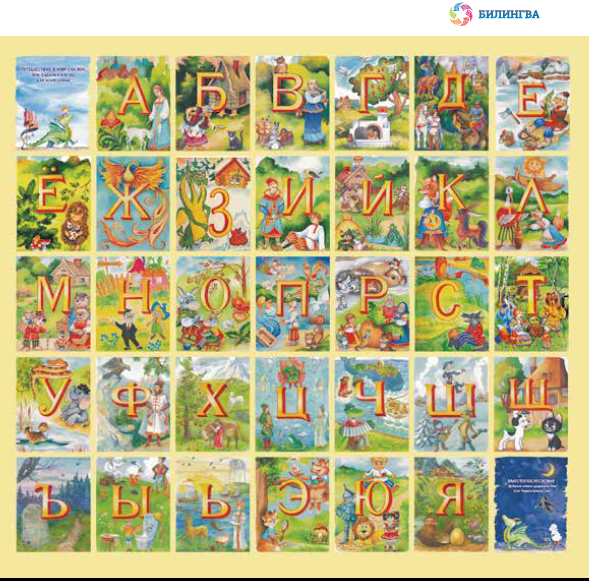 Ресурс «Кубидром»
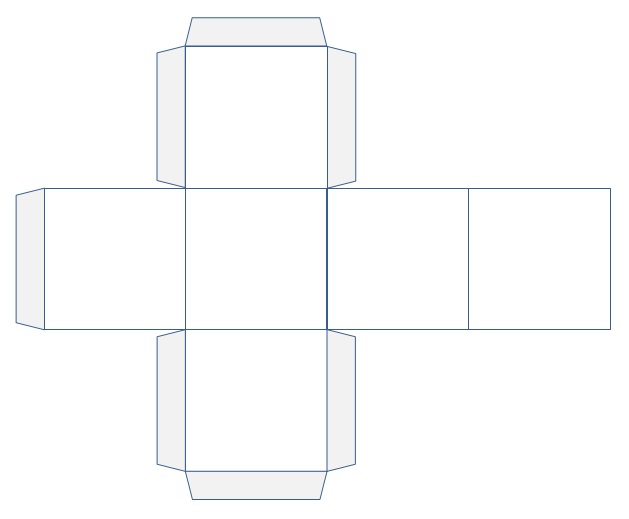 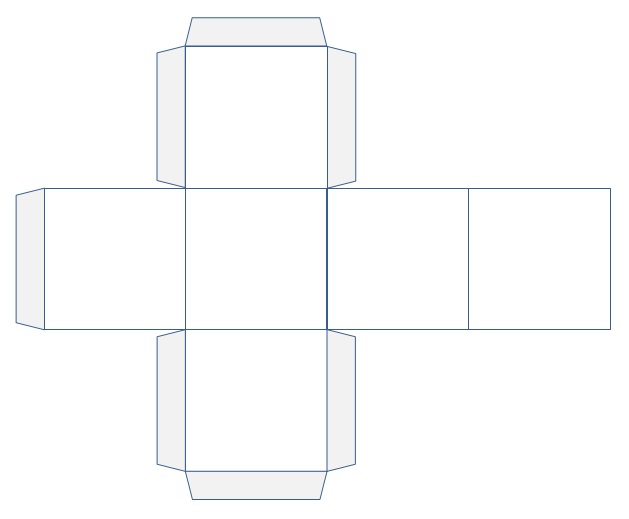 А. Пересказ мультфильмов, фильмов, литературных произведений
Б.  Создание собственных историй
В. Рассказ о прошлом, настоящем и будущем
Г. Знакомство с окружающим миром
Д. Если вы решили проверить знание истории или современности, искусства и культуры,
Ж. Играть в «Кубидром» можно со школьниками и студентами, проходя определенную тему и активизируя полученную по ней информацию
Е. Логопедам понравится возможность отработки звуков (и пар звуков)
З. «Кубидром» прекрасно подходит для игры в «Третий/Четвертый лишний»
Ё. Можно разыгрывать на кубиках меню следующего дня
Технология «История в 6 словах»
Прием 1 «Ищем слова»
Узнаем, что «парность» - понятие относительное
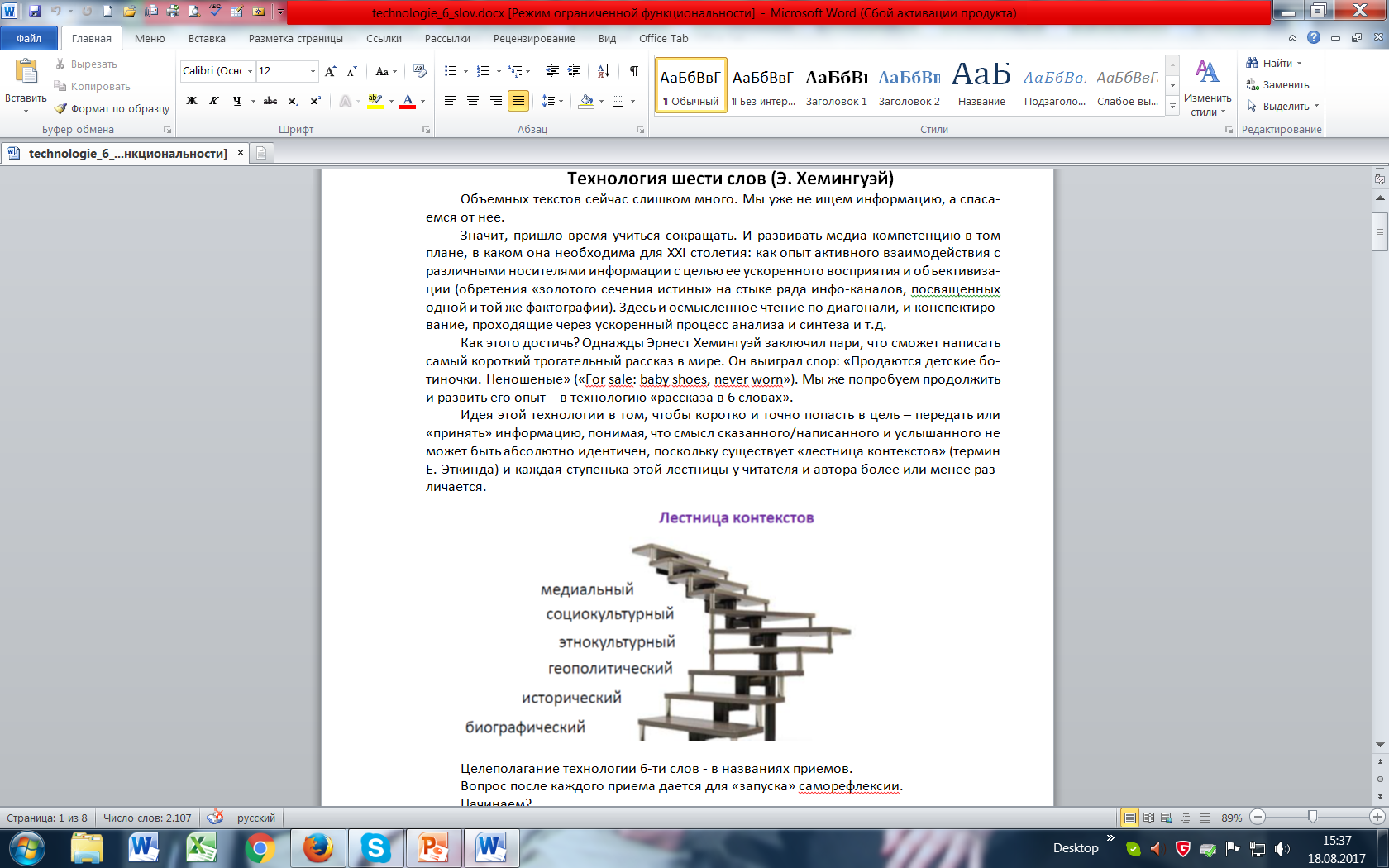 Прием 2 «Части речи».
Познаем сущность различных частей речи.
Прием 3 «Пересказ».
Понимаем, что пересказ пересказу и название названию - рознь.
Прием 4 «Расписание в 6-ти словах». Учимся планированию через саморефлексию в 6-ти словах.
Прием 5 «Автобиография* в 6-ти словах». Учимся конспектировать и находим много смыслов в одном тексте. (Учимся видеть себя в чужом) …
Приглашаем к сотрудничеству!
Психологов
Логопедов
Педагогов
Родителей

Контакт: ekoudrjavtseva@yahoo.de